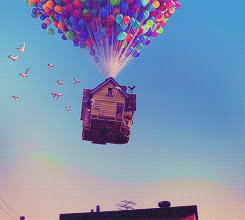 Where’s my house?
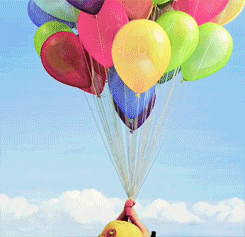 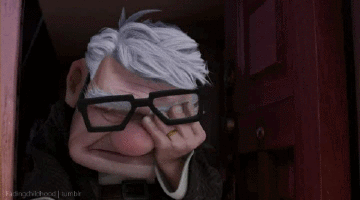 ball
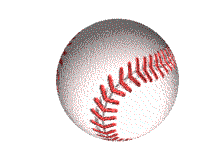 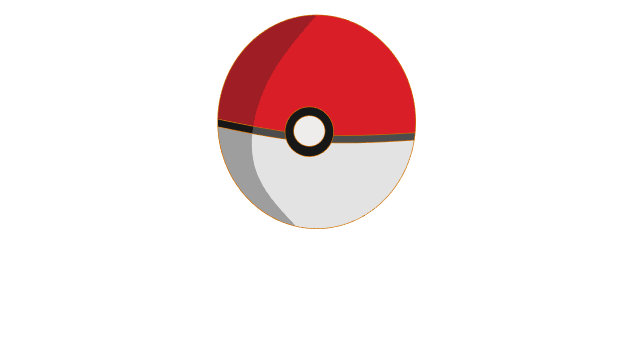 a baseball
a pokéball
a basketball
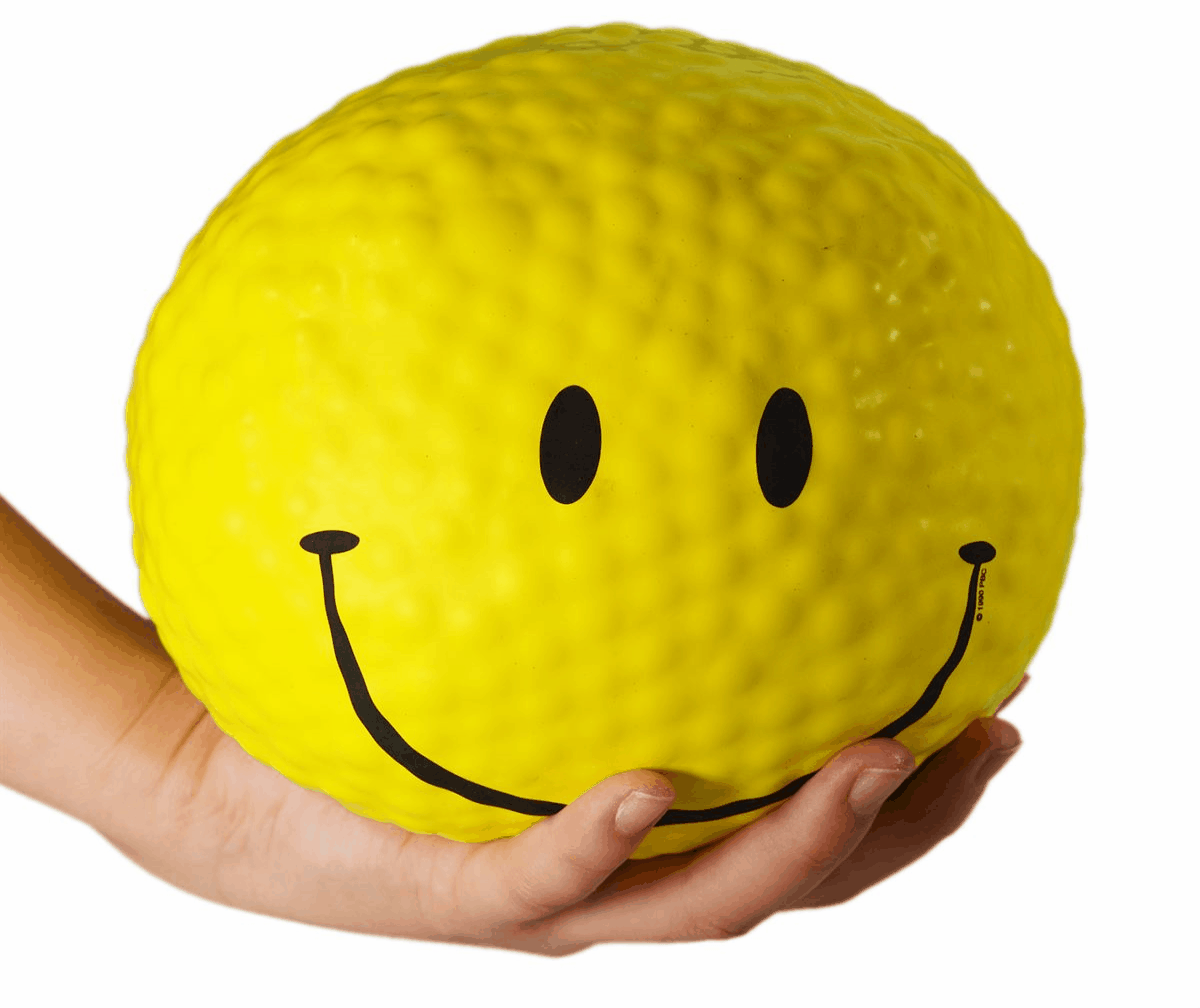 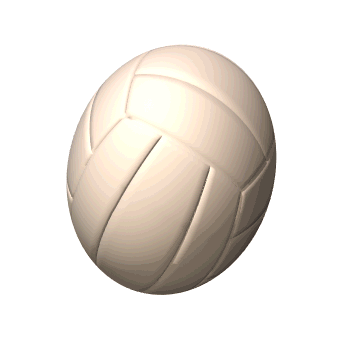 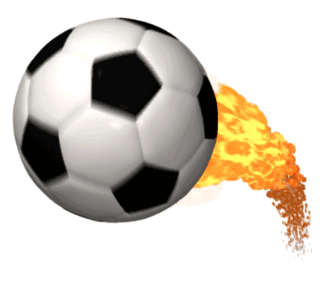 a soccer ball
a volleyball
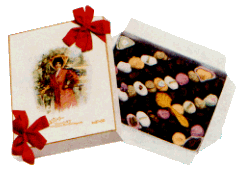 box
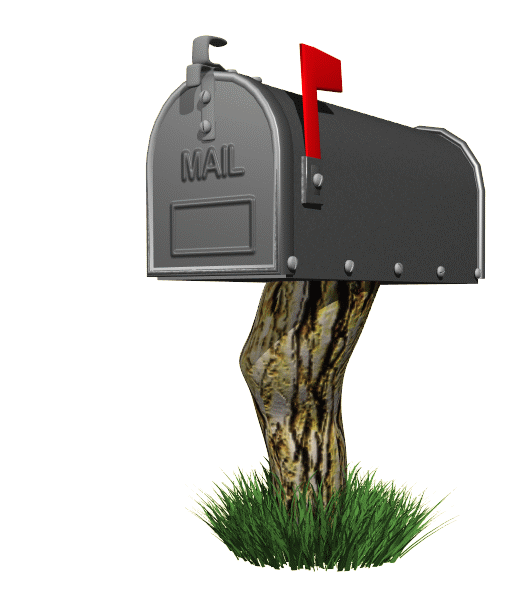 a candy box
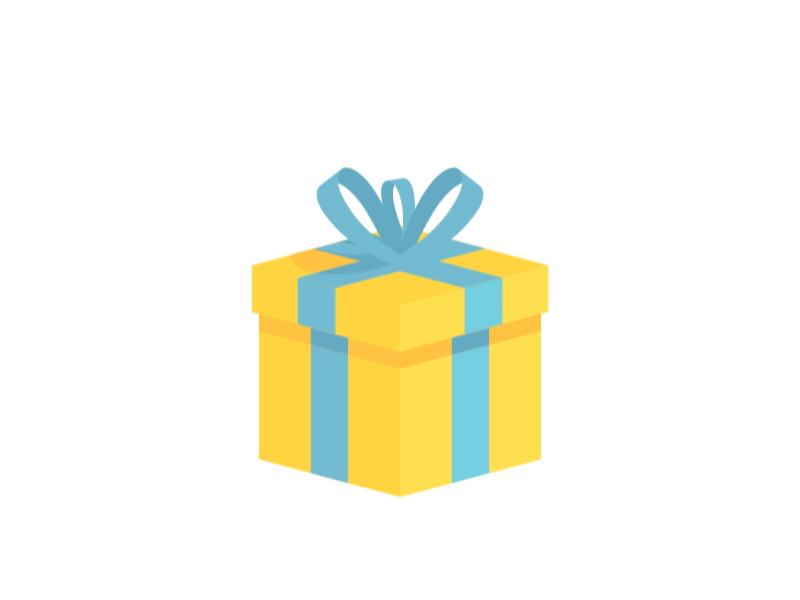 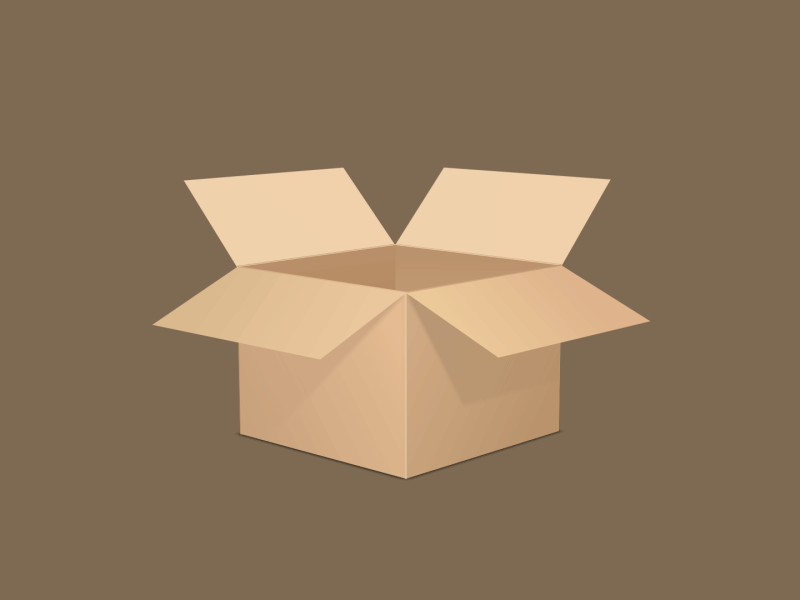 a mail box
a gift box
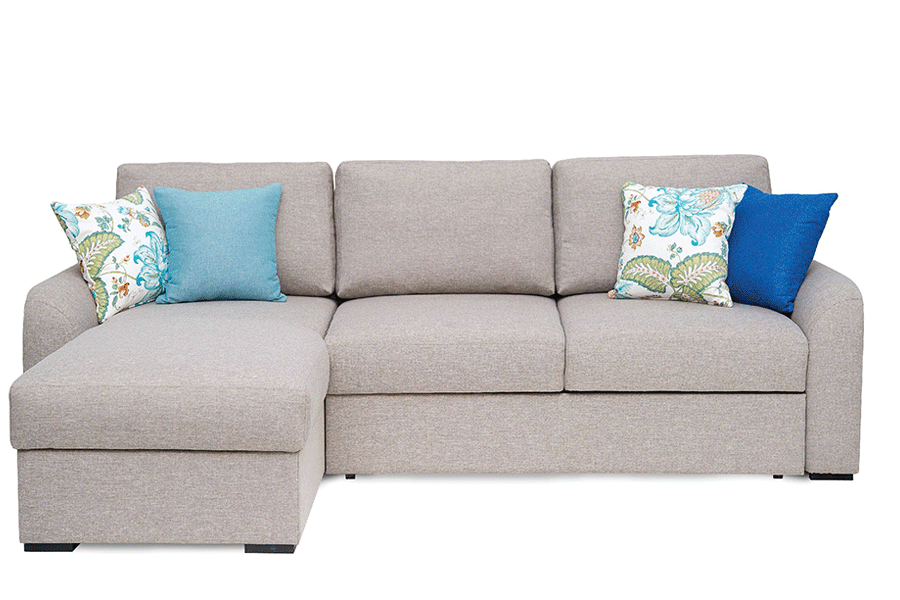 chair
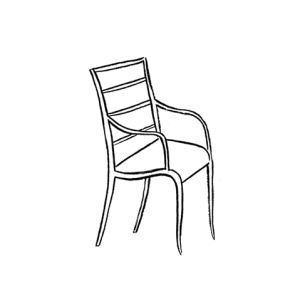 a sofa
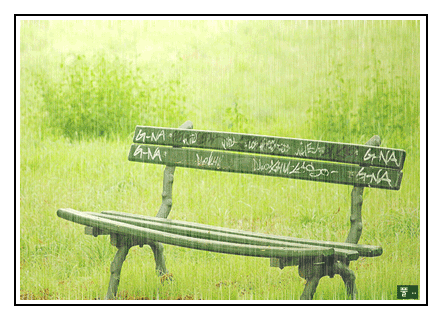 a bench
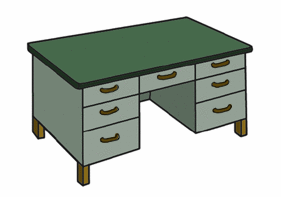 desk
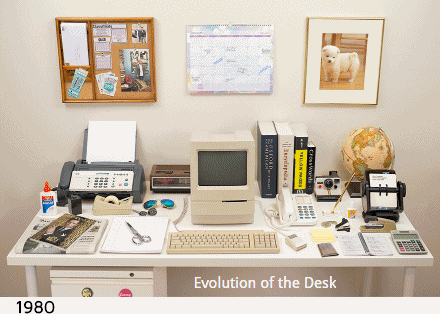 a desk
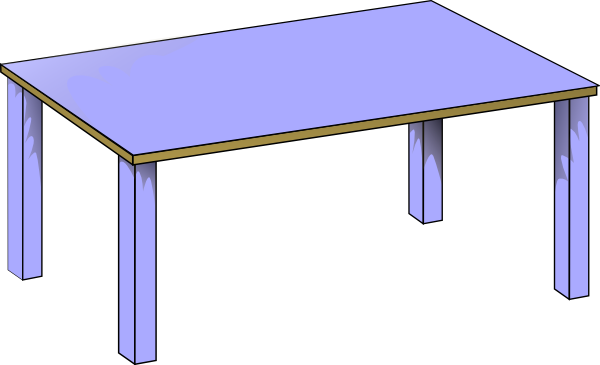 a table
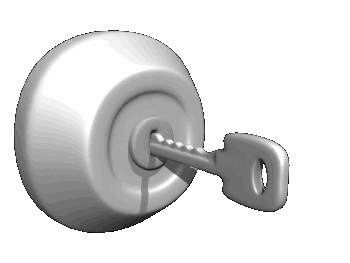 key
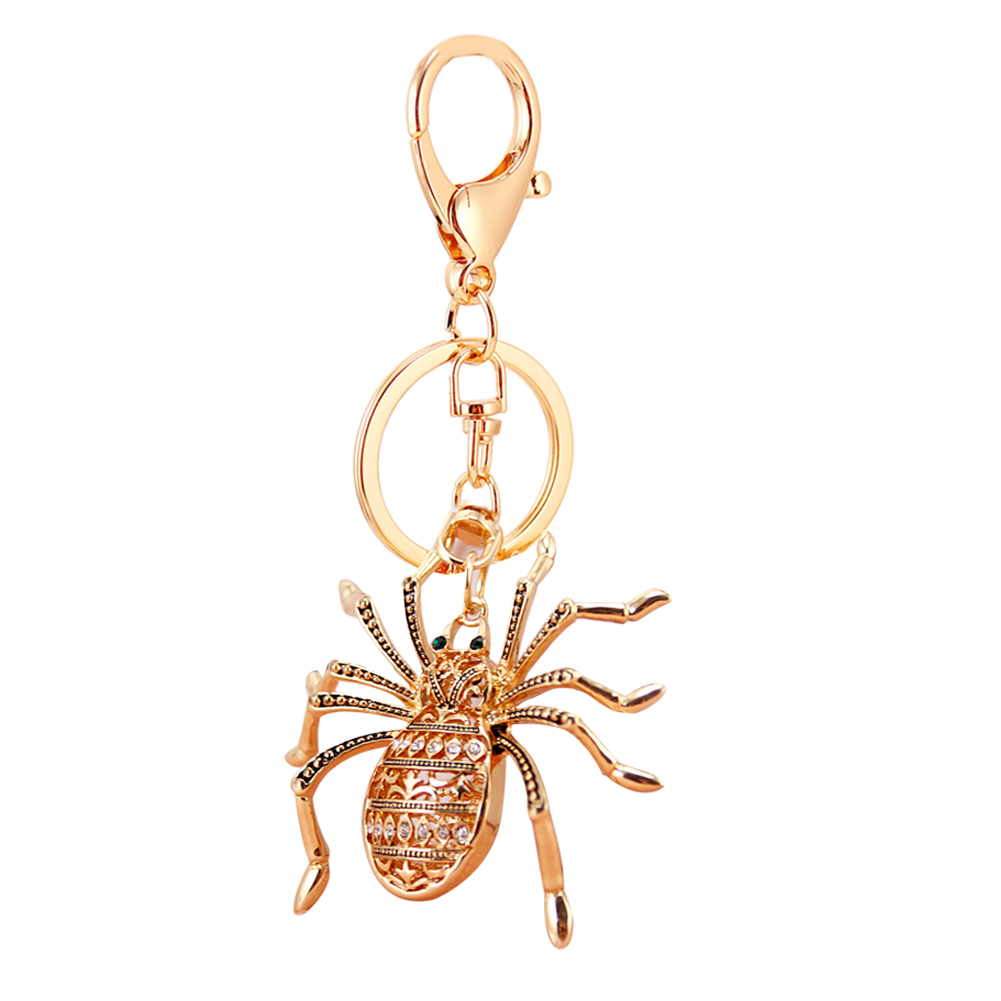 We can use the key to lock.
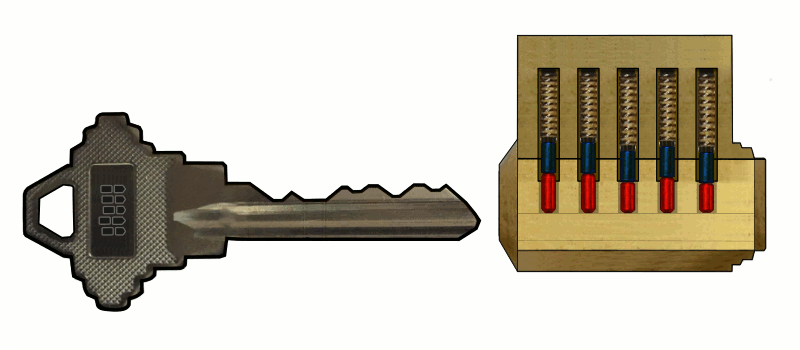 a key ring
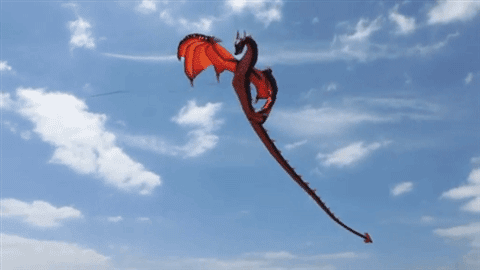 kite
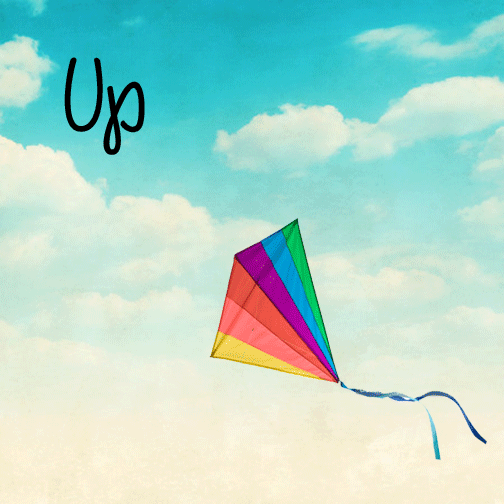 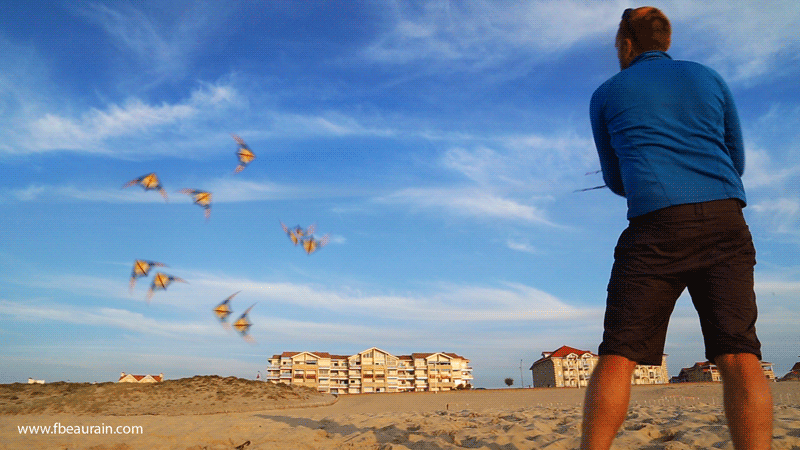 fly a kite
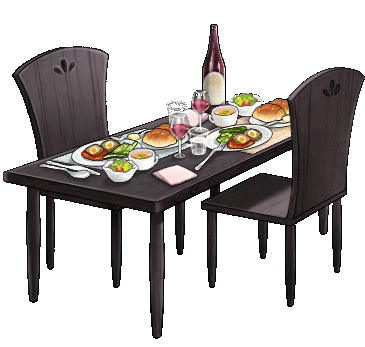 table
dining table
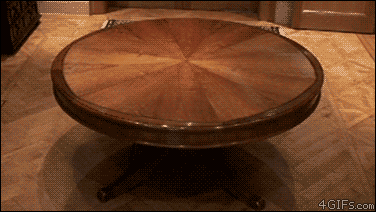 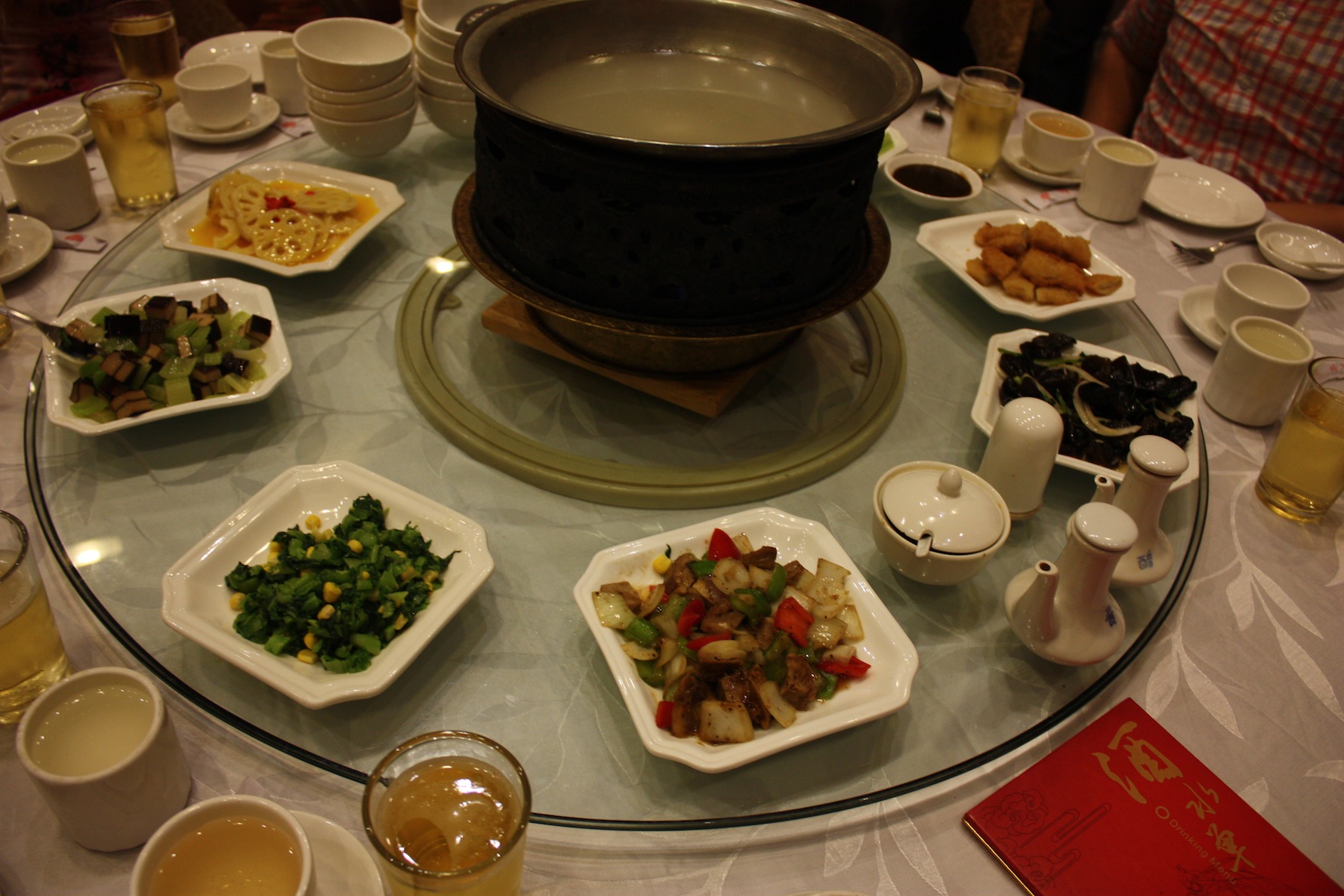 lazy Susan
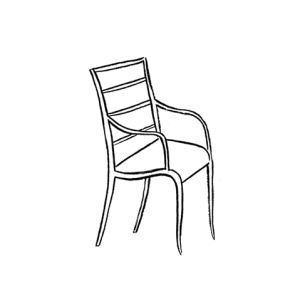 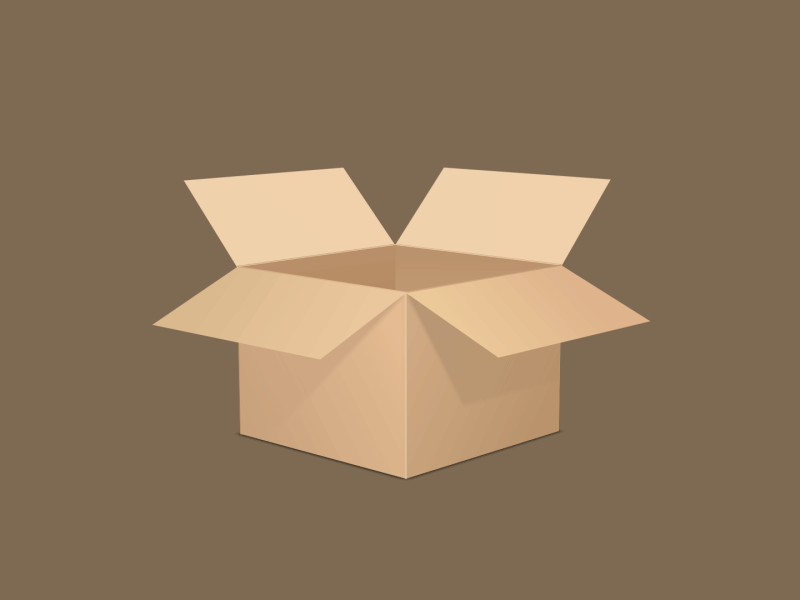 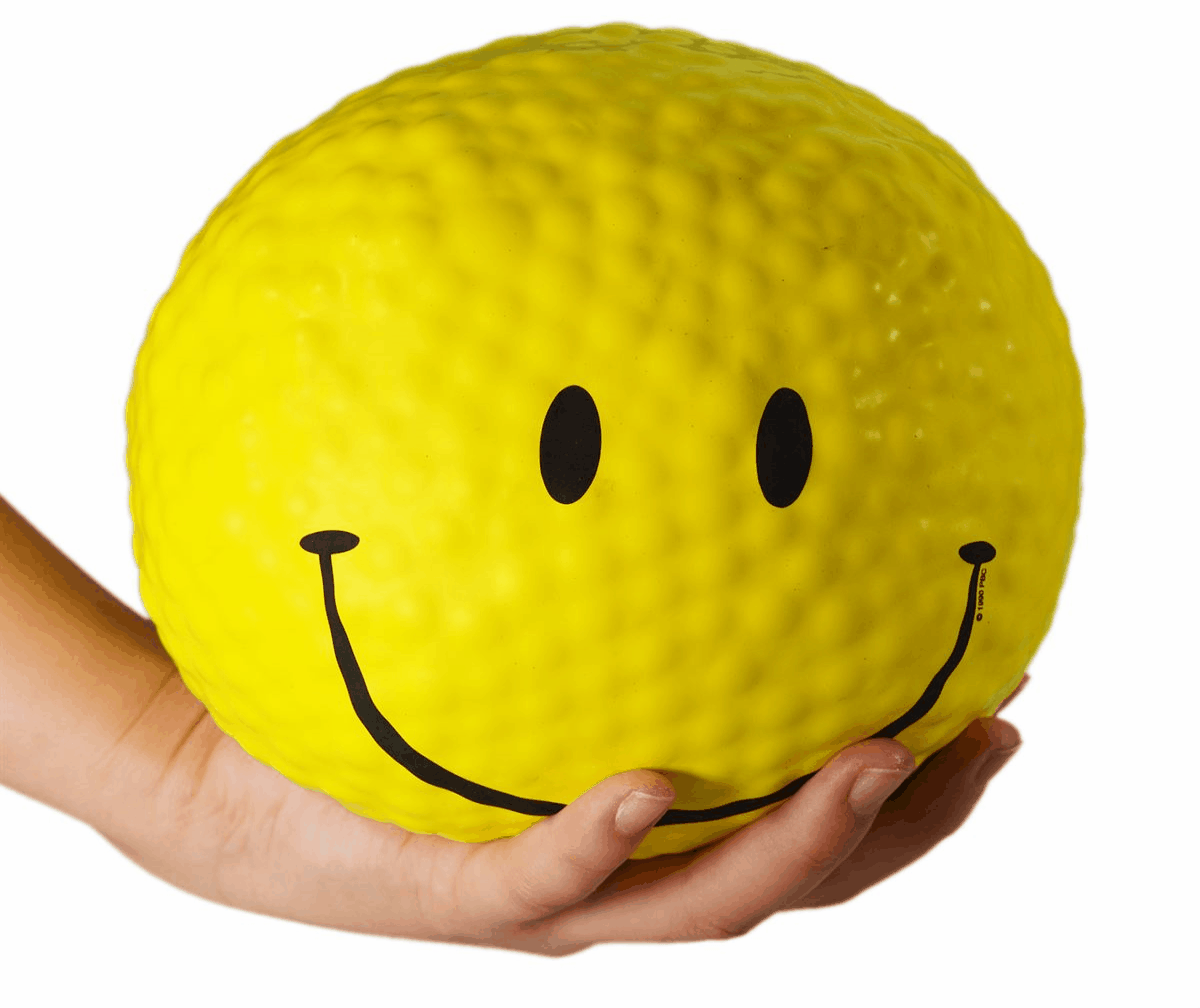 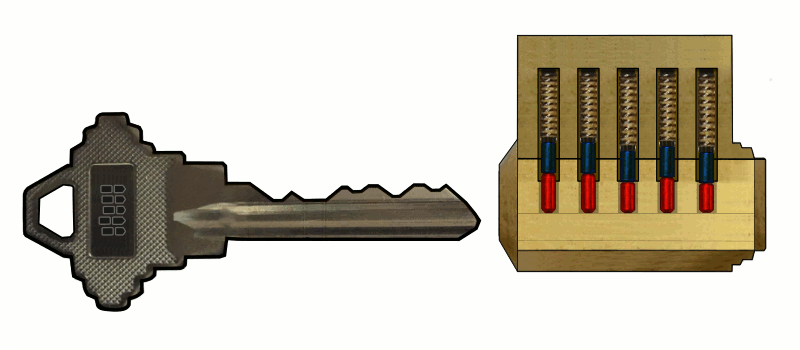 a box
chairs
a ball
a key
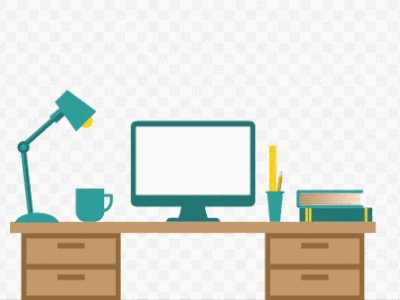 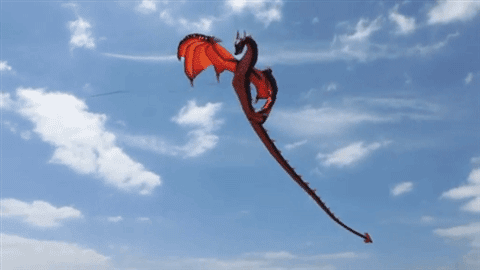 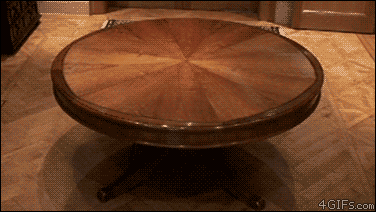 a table
a kite
a desk
Where is the Pikachu?
It’s in the box.
Where is the man?
He’s on the ball.
Where are the eggs?
They’re under the penguins.
Where is Belle?
She’s next to the bad guy.
preposition
in       on       under     next to
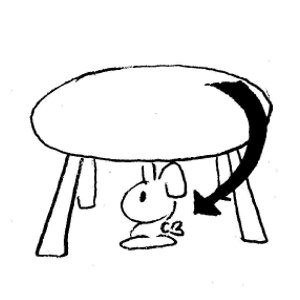 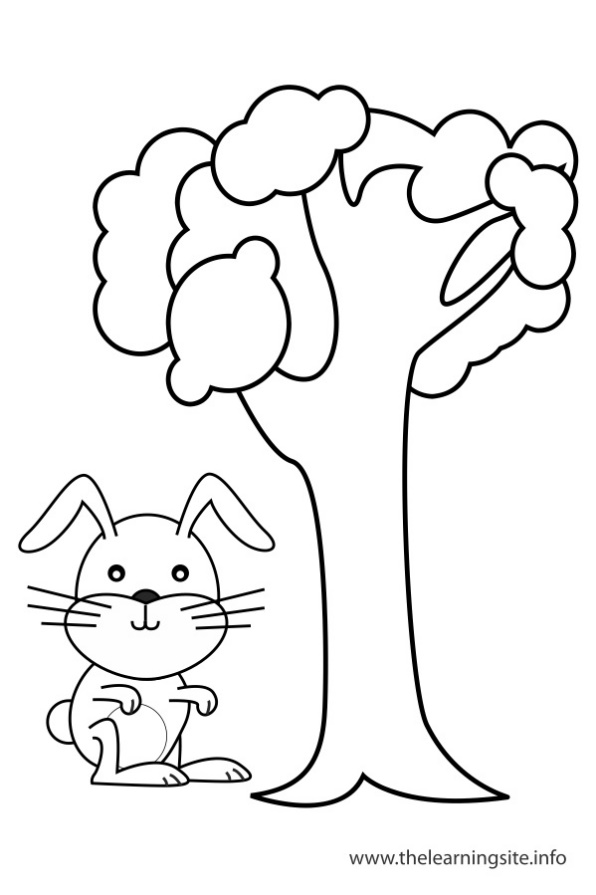 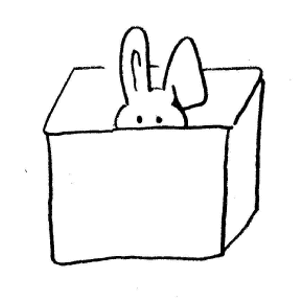 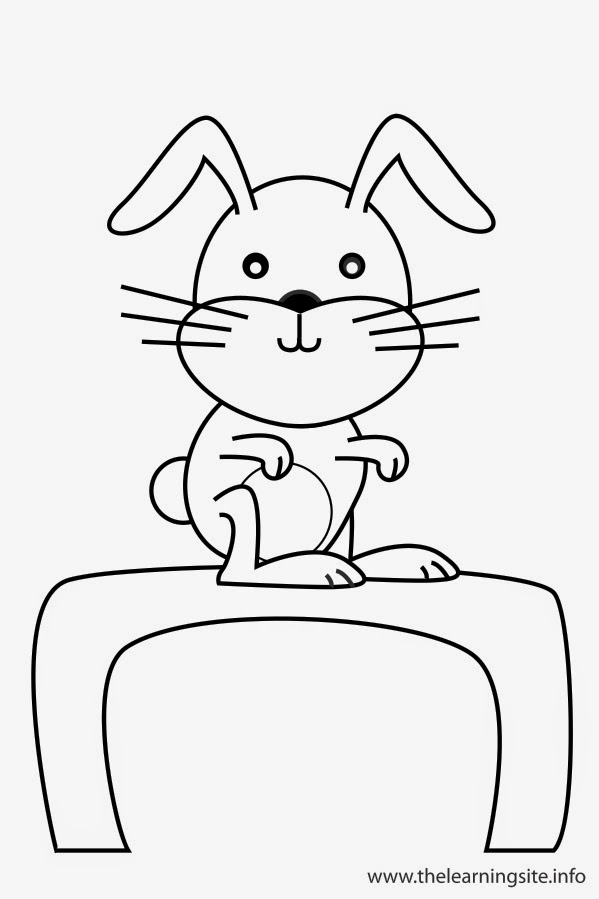 Mandy Says……
Challenge Time!!!!!
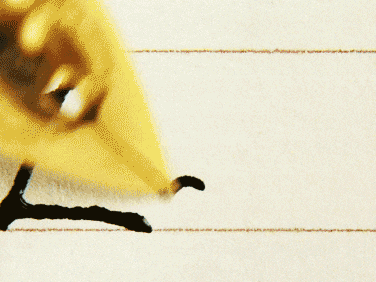 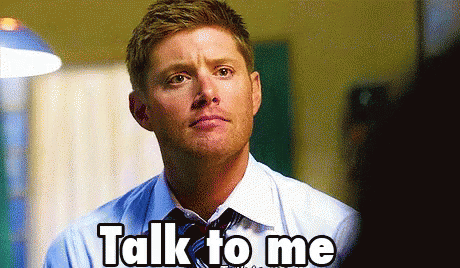 The pony is ______ the desk.
The cat is ______ the rabbit.
They are ______ the car.
The cow is ______ the car.
The baby is ______ the box.
The worms are ______ the stone.
The spider is _____ the roof.
The pigs are ______ the tiger.
Harder Challenge!!!!!
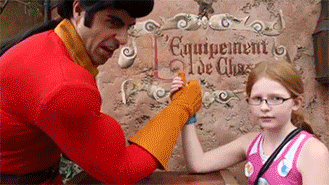 Prepare these things……
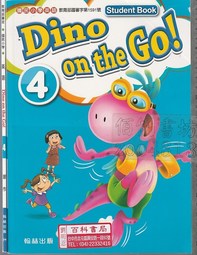 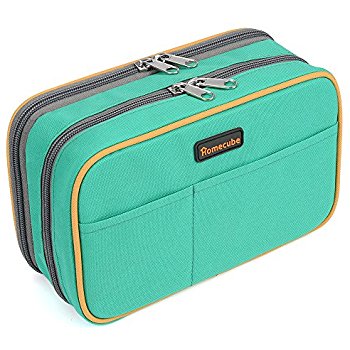 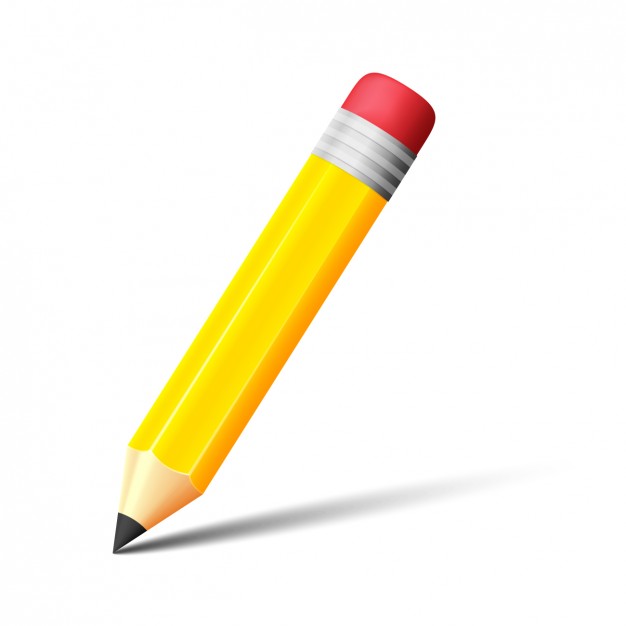 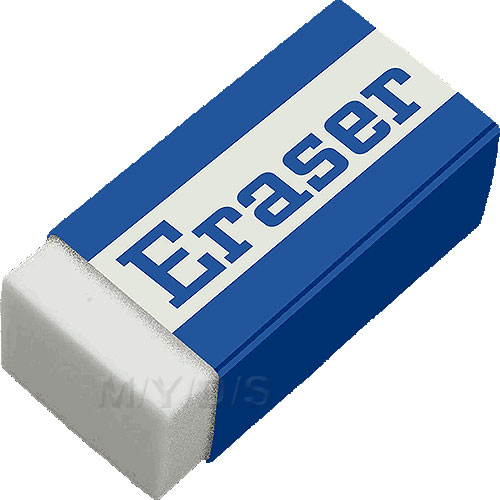 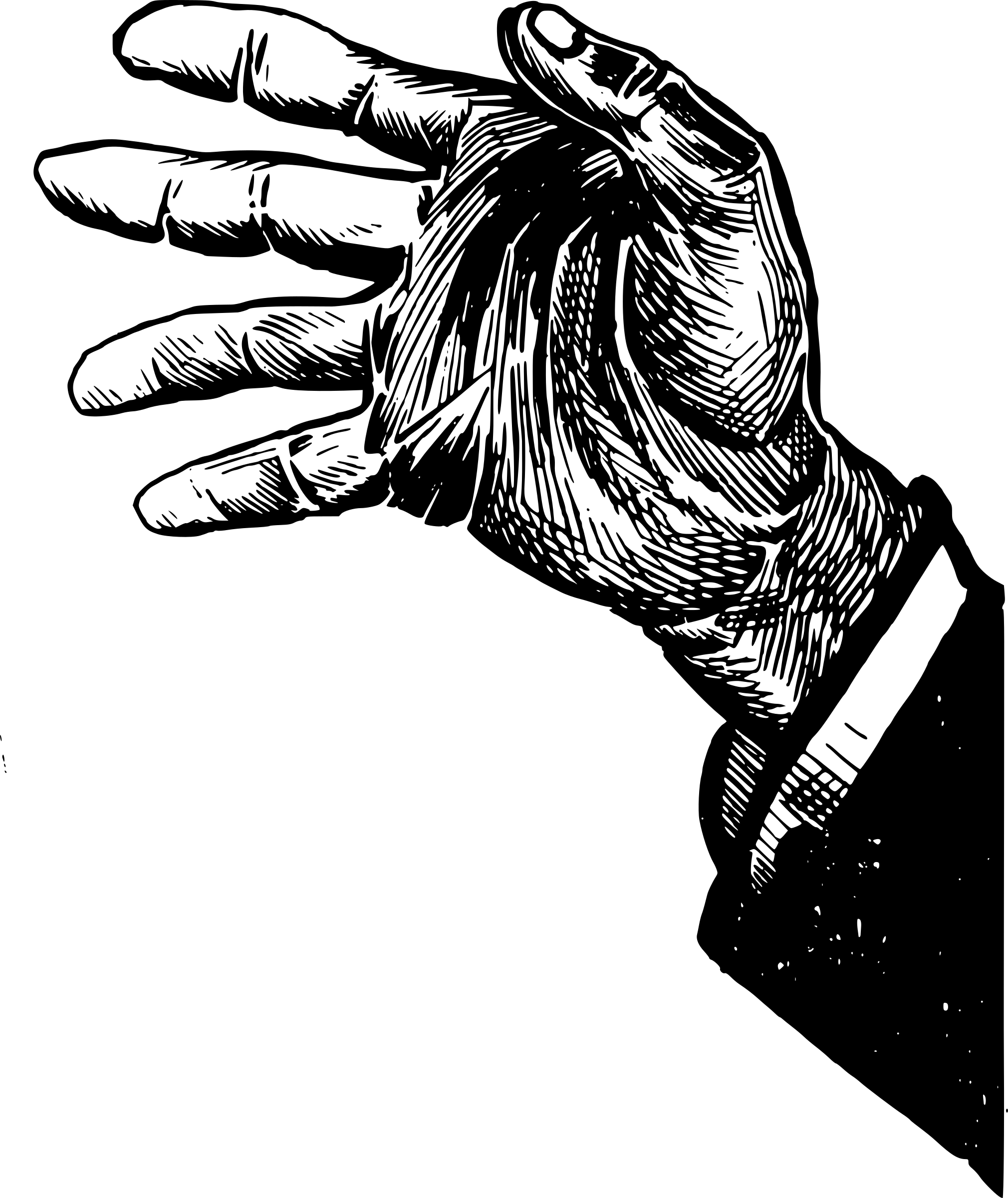 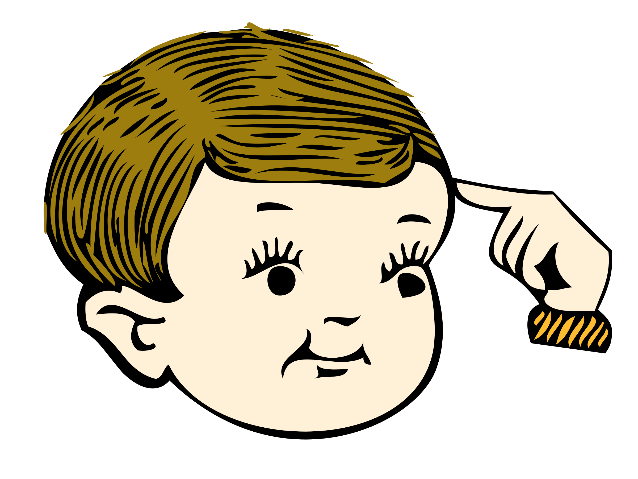 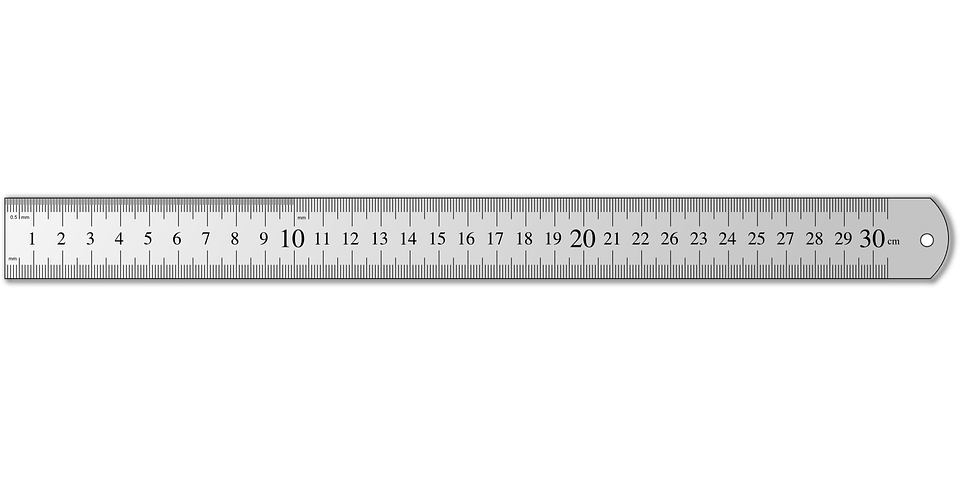 1. Clear your desk.2. Put all things into the drawer.3. After the instructions, you can put the things on the desk.
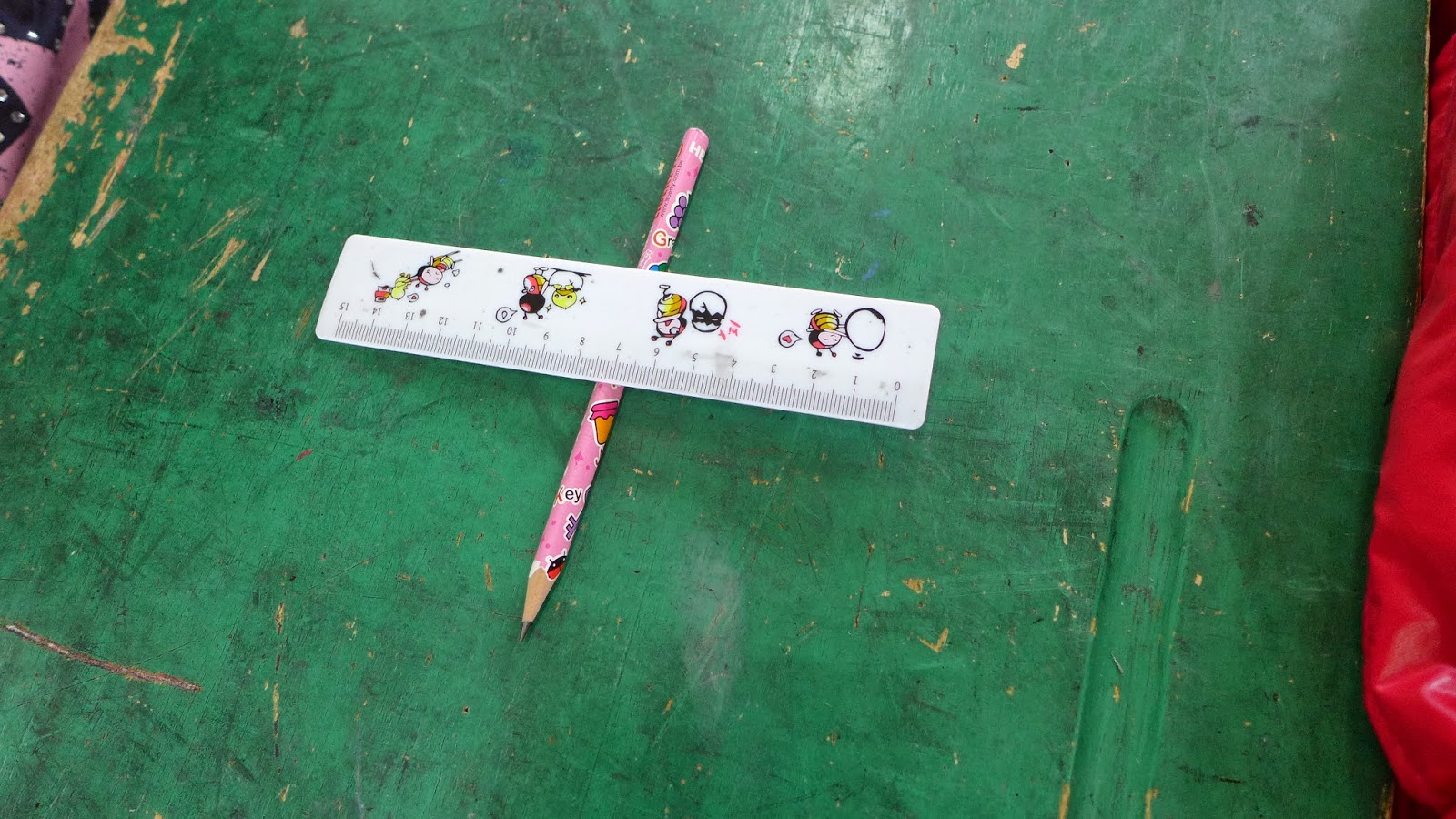 Make your own book!!
Where is ______? 
He/She/It is _____ the _______.


Where are ________?
They are _____ the _______.
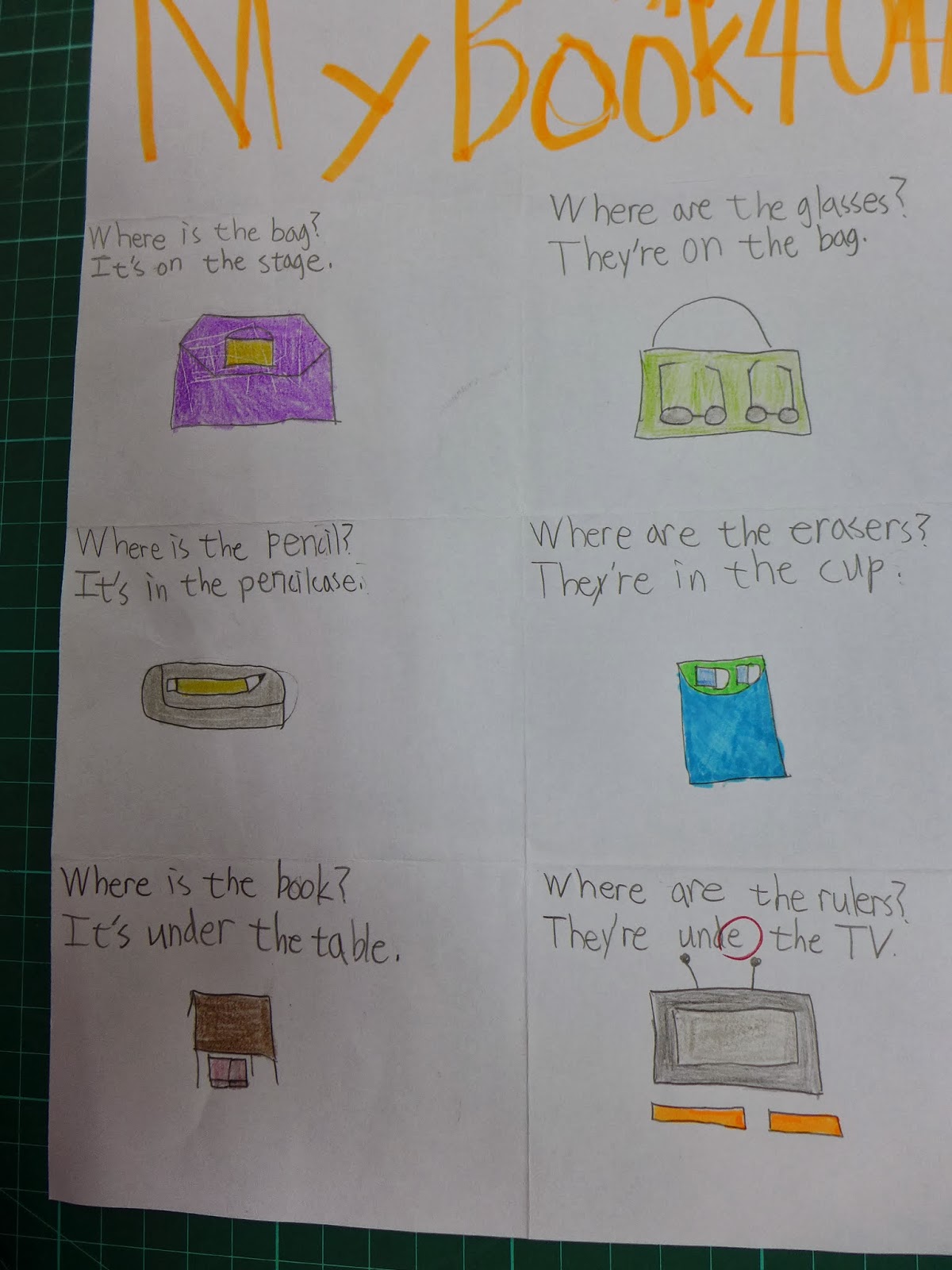 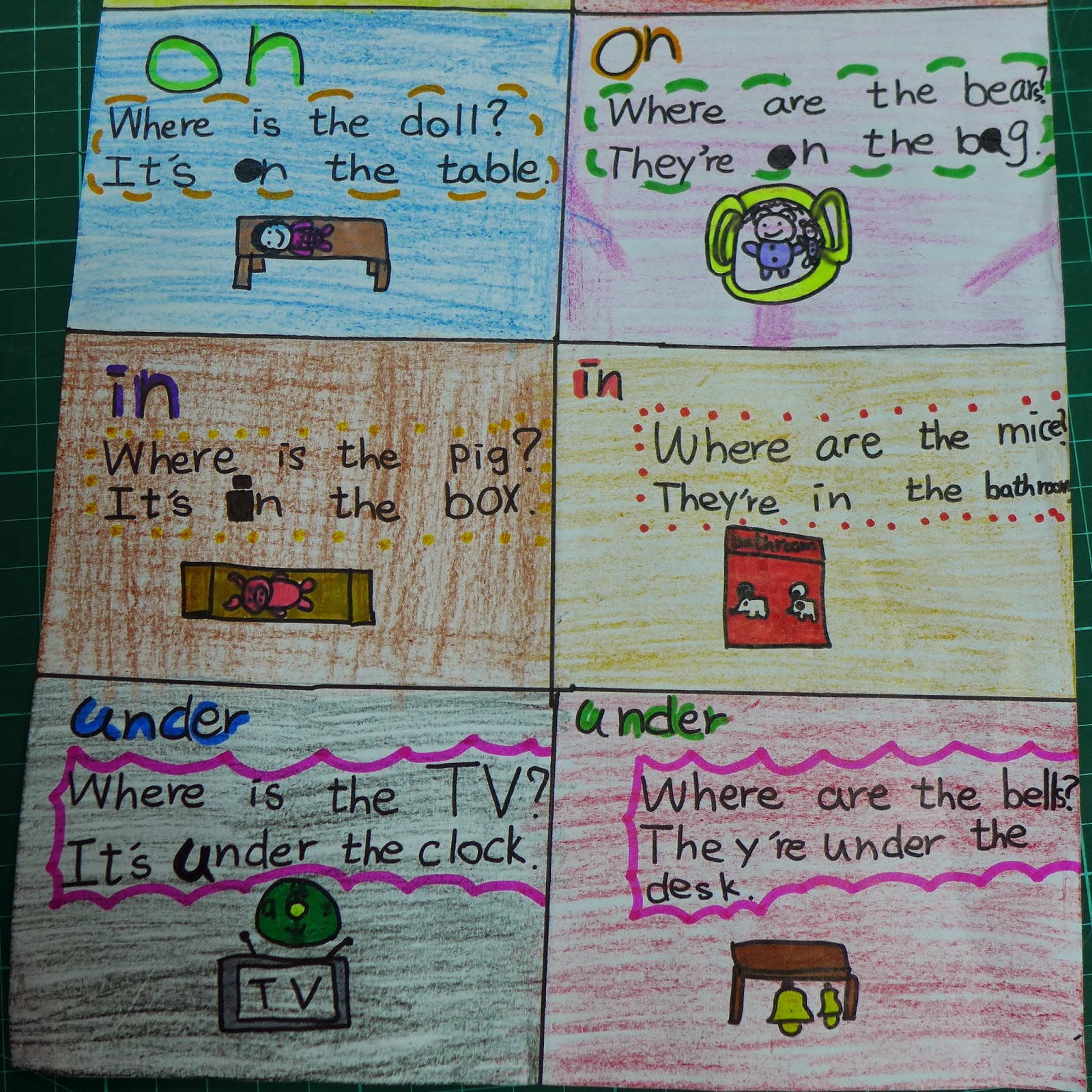 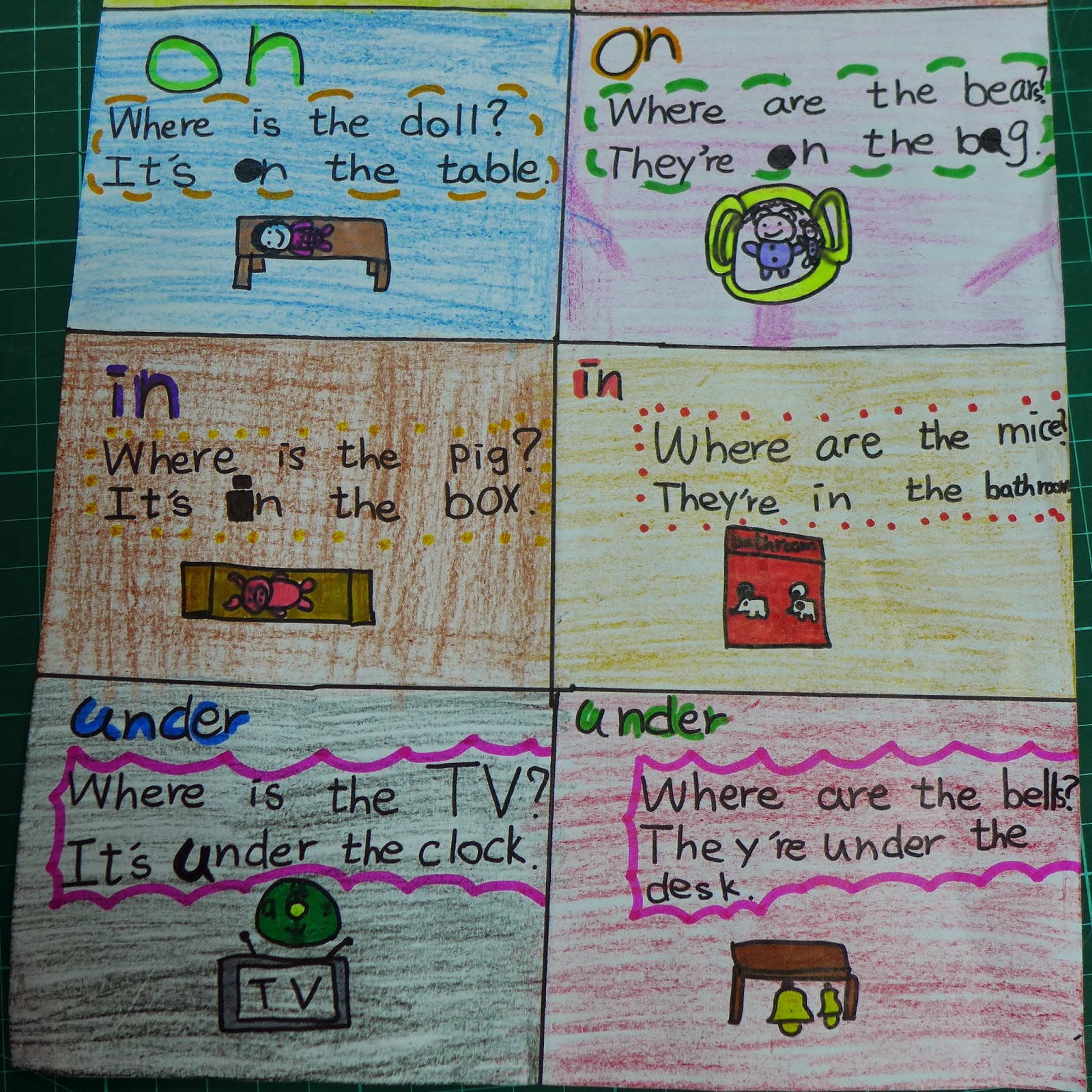 Preposition Book
on
in
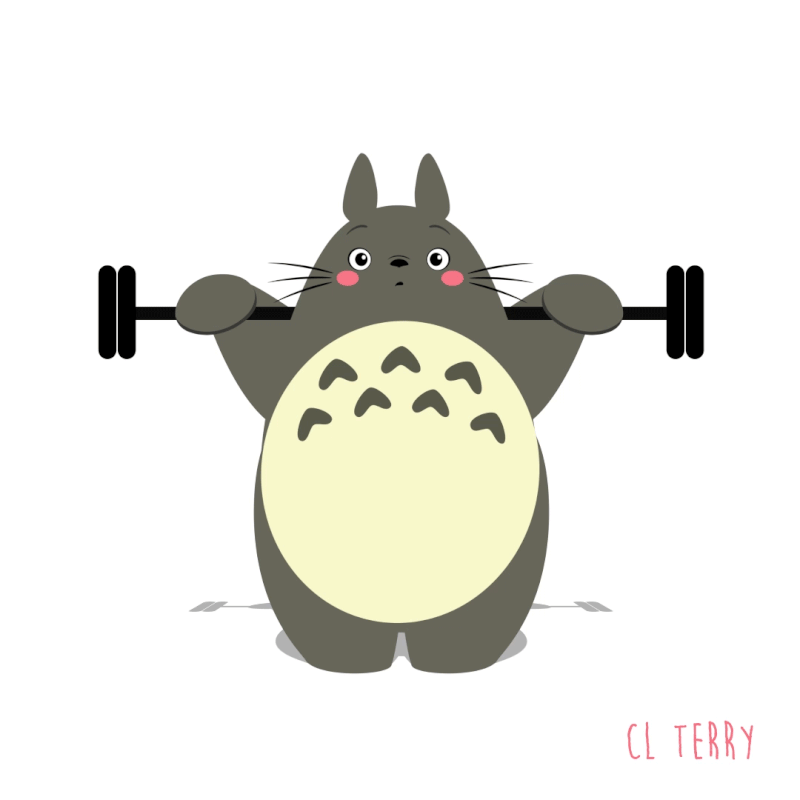 You can take a look on your book page59.
under
next to
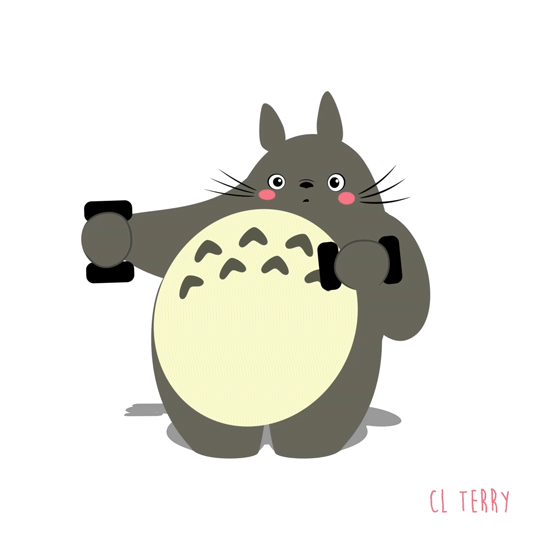 Mandy Yeh
Class 307  01